Bits, Bytes and Integers – Part 115-213/15-513: Introduction to Computer Systems2nd Lecture,  May 18, 2022
Instructors: 
Zack Weinberg
Waitlist questions
All waitlist questions should go to Amy Weis alweis@andrew.cmu.edu

Please don’t contact the instructors with waitlist questions.
Reminder about in-person attendance
This room is full.
In-person classes are primarily for undergraduate students who are enrolled in 15-213.
If I told you in email to enroll in 513 for a reason other than “you’re a graduate student,” you are also entitled to be in this room.
If you’re enrolled in 15-513 because you are a graduate student, however, you may attend only if there is space.
Roadmap – Inside a Computer
You may have seen this block diagram, or one like it, before.
CPU
RAM
Bus
GPU
Network Adapter
Hard
Disk
Controller
GPU
RAM
…
The Internet
Display
Disks
Today: Bits, Bytes, and Integers
Representing information as bits
Bit-level manipulations
Integers
Representation: unsigned and signed
Conversion, casting
Expanding, truncating
Addition, negation, multiplication, shifting
Summary
Representations in memory, pointers, strings
0
1
0
1.1V
0.9V
0.2V
0.0V
Everything is bits
Each bit is 0 or 1
By encoding/interpreting sets of bits in various ways
Computers determine what to do (instructions)
… and represent and manipulate numbers, sets, strings, etc…
Why bits?  Electronic Implementation
Easy to store with bistable elements
Reliably transmitted on noisy and inaccurate wires
For example, can count in binary
Base 2 Number Representation
Represent 1521310 as 111011011011012
Represent 1.2010 as 1.0011001100110011[0011]…2
Represent 1.5213 X 104  as 1.11011011011012 X 213
10
11
12
13
14
15
0000
0001
0010
0011
0100
0101
0110
0111
1000
1001
1010
1011
1100
1101
1110
1111
0
0
1
1
2
2
3
3
4
4
5
5
6
6
7
7
8
8
9
9
A
B
C
D
E
F
Decimal
Binary
Hex
Encoding Byte Values
Byte = 8 bits
Binary 000000002 to 111111112
Decimal: 010 to 25510
Hexadecimal 0016 to FF16
Base 16 number representation
Use characters ‘0’ to ‘9’ and ‘A’ to ‘F’
Write FA1D37B16 in C as
0xFA1D37B
0xfa1d37b
15213: 0011 1011 0110 1101
3
B
6
D
Activity: binary, hexadecimal, twos complement
https://www.cs.cmu.edu/afs/cs/academic/class/15213-m22/www/activities/213_lecture2.pdf
Preview: Combining bytes…
Preview: … to make integers
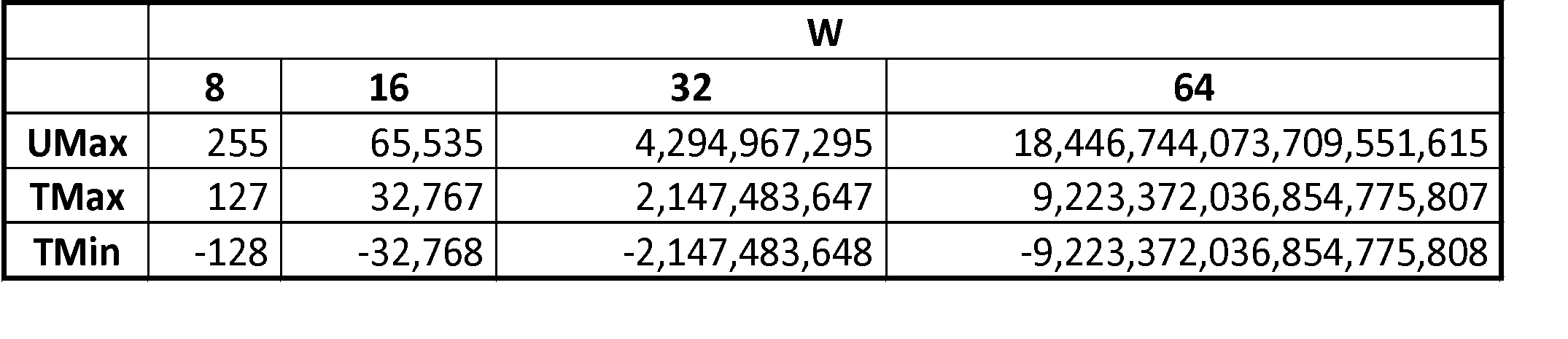